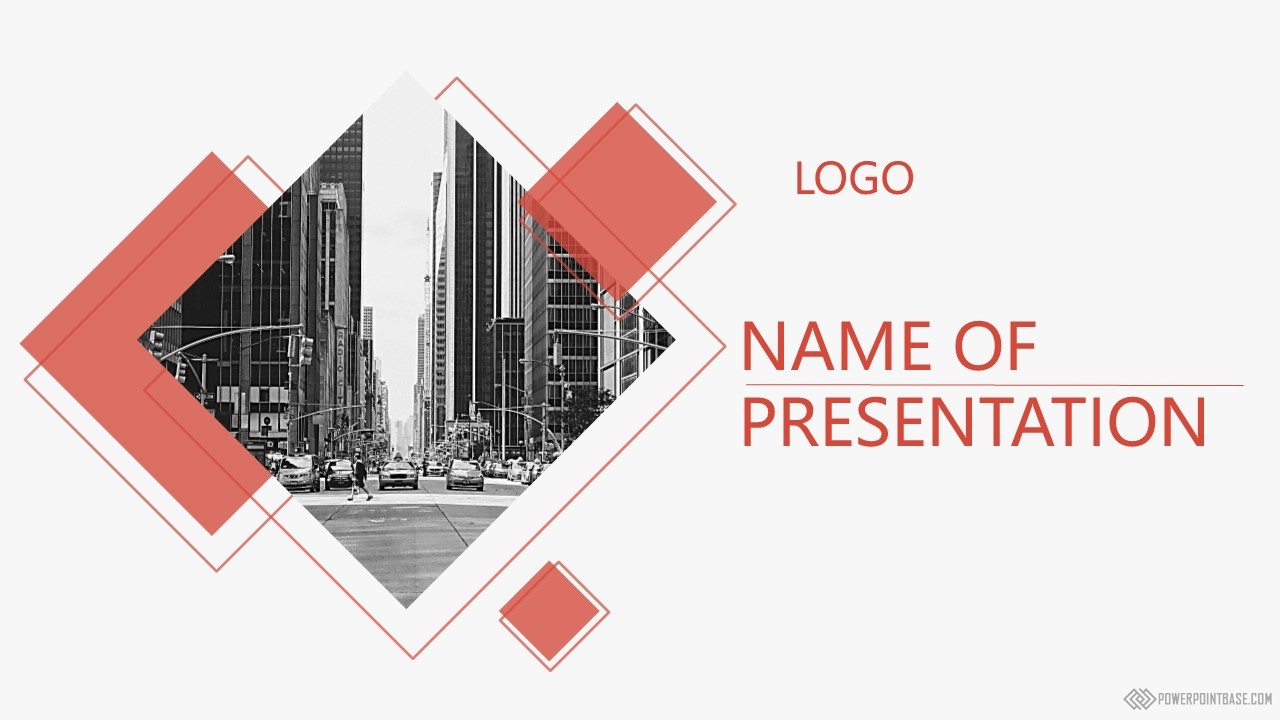 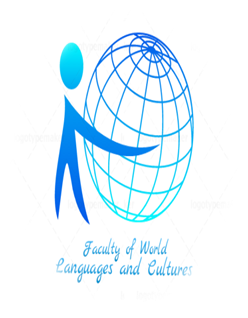 ДҮЙНӨЛҮК ТИЛДЕР ЖАНА МАДАНИЯТ ФАКУЛЬТЕТИ
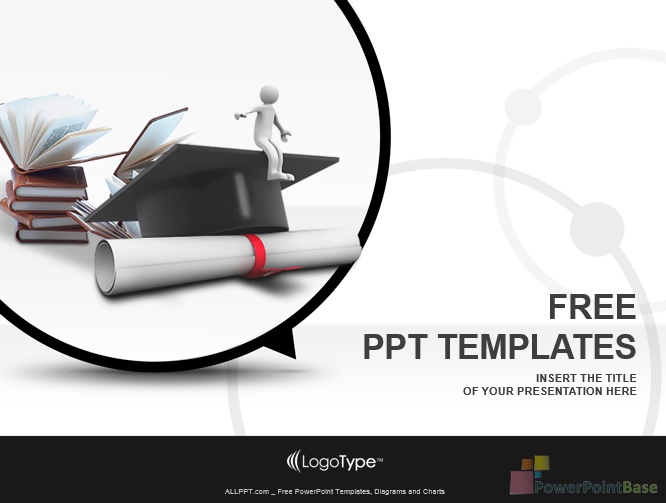 Бүтүрүүчүлөр тууралуу  маалымат
2015-2016- окуу жылдары боюнча
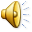 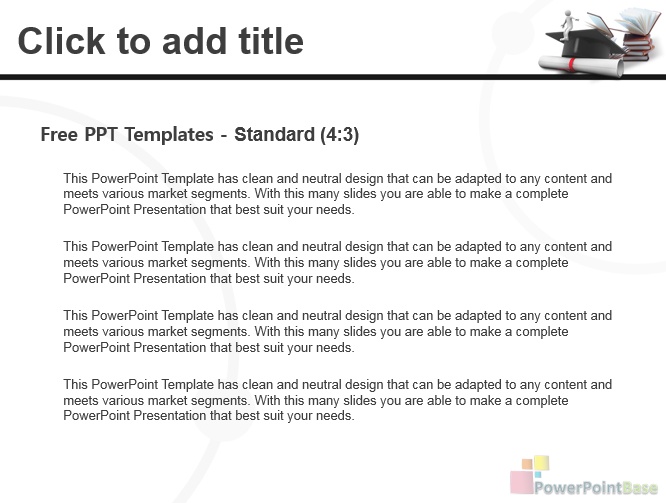 Филологиялык билим берүү багытындагы бүтүрүүчүл өрдүн жумушка жайгашуусу
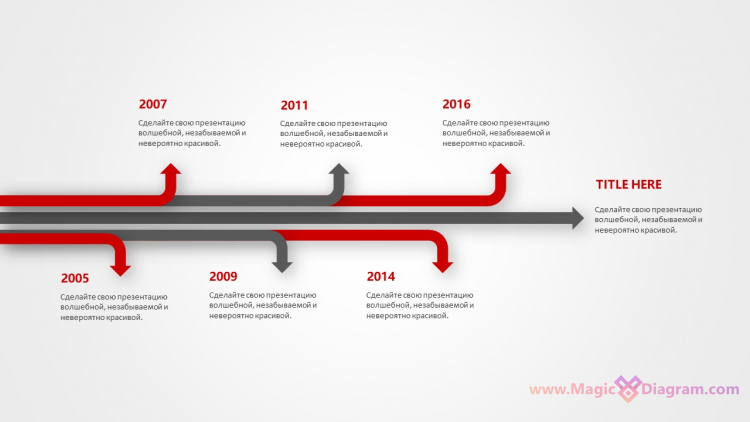 Кесиби боюнча
95
Чет өлкөдө
12
Жалпы
104
Жумушу жоктор
42
Бүтүрүүчүнүн жалпы саны   - 158
Бала кароо 
12
Армия 
0
Мыкты бүтүрүүчүлөр
10
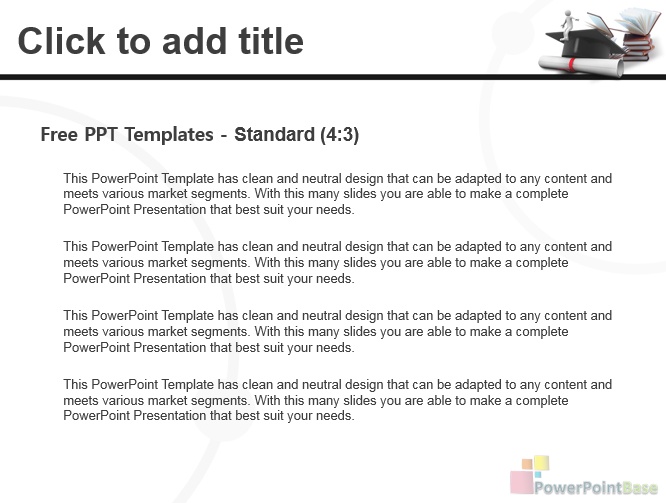 Лингистика багытындагы 
бүтүрүүчүлөрдүн жумушка жайгашуусу
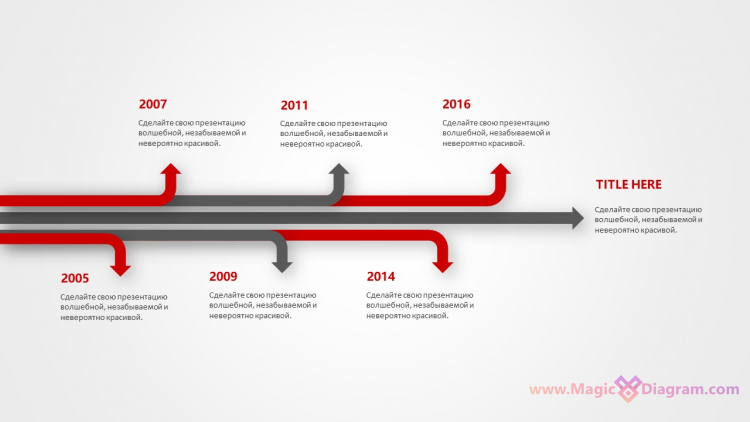 Кесиби боюнча
21
Чет өлкөдө
2
Жалпы
27
Жумушу жоктор
7
Бүтүрүүчүнүн жалпы саны   - 36
Бала кароо 
2
Армия 
0
Мыкты бүтүрүүчүлөр
4
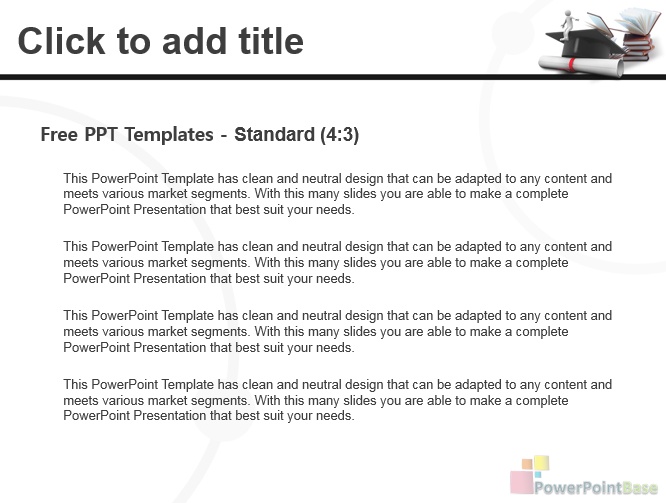 Филологиялык билим берүү жана лингвитика багытындагы бүтүрүүчүл өрдүн жумушка жайгашуусунун жалпысы
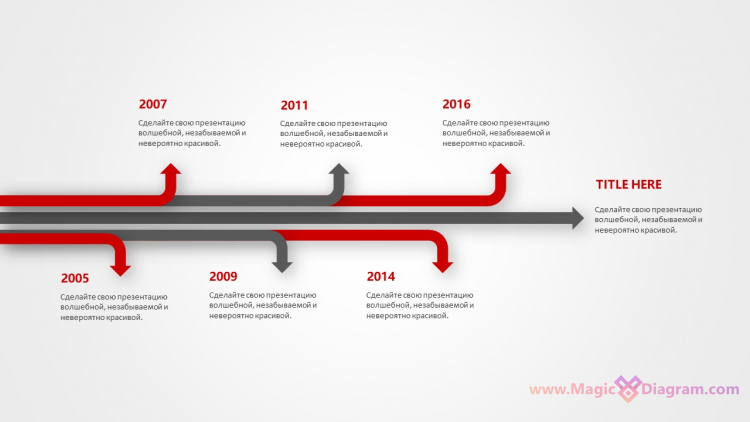 Кесиби боюнча
116
Чет өлкөдө
14
Жалпы
131
Жумушу жоктор
49
Бүтүрүүчүнүн жалпы саны   - 194
Бала кароо 
14
Армия 
0
Мыкты бүтүрүүчүлөр
14
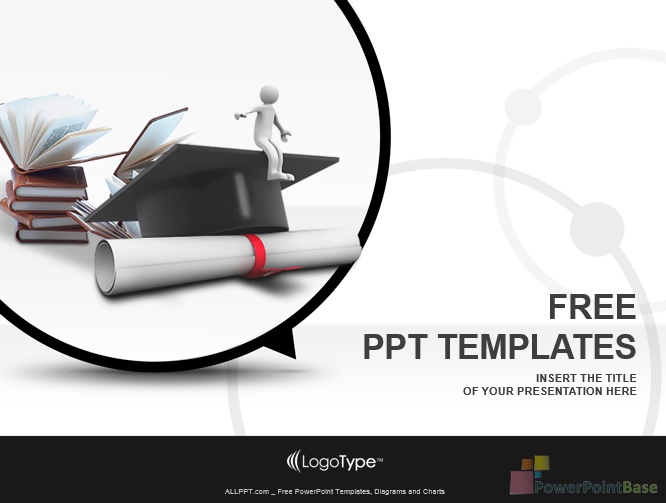 2016-2017- окуу жылдары боюнча
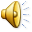 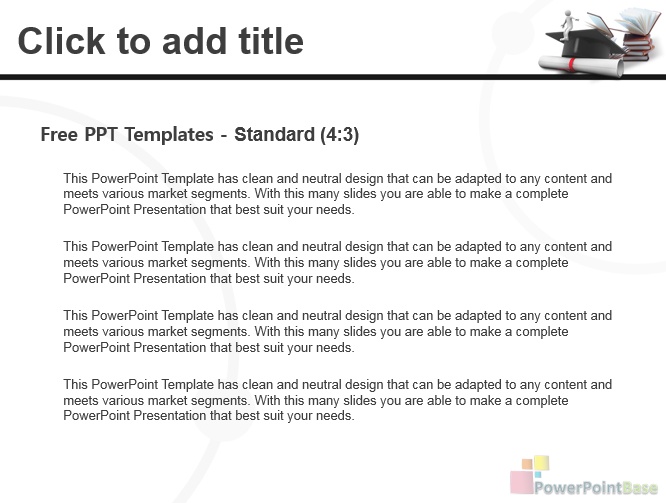 Филологиялык билим берүү багытындагы бүтүрүүчүл өрдүн жумушка жайгашуусу
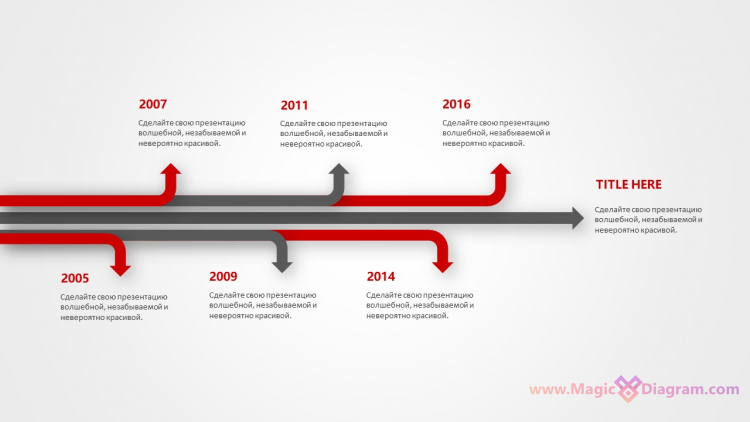 Кесиби боюнча
97
Чет өлкөдө
11
Жалпы
110
Жумушу жоктор
20
Бүтүрүүчүнүн жалпы саны   - 141
Бала кароо 
10
Армия 
1
Мыкты бүтүрүүчүлөр
11
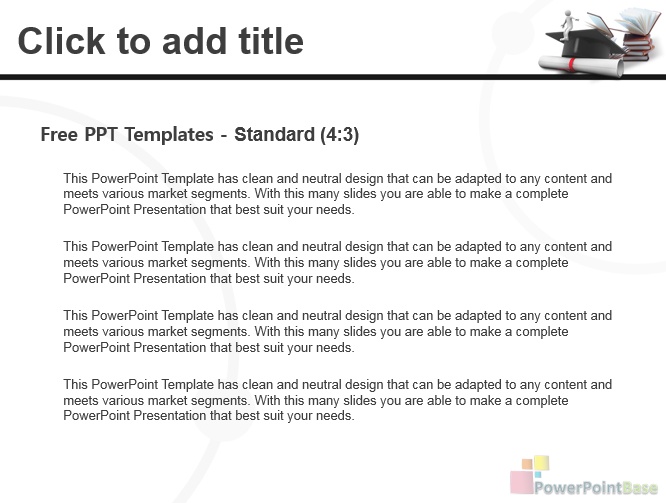 Лингистика багытындагы 
бүтүрүүчүлөрдүн жумушка жайгашуусу
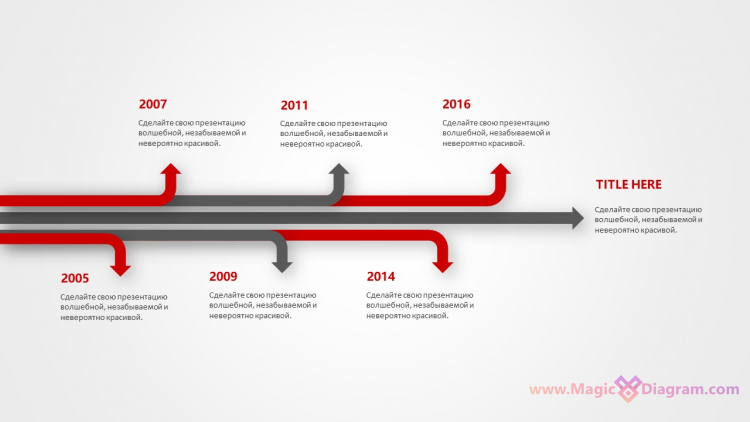 Кесиби боюнча
25
Чет өлкөдө
4
Жалпы
37
Жумушу жоктор
13
Бүтүрүүчүнүн жалпы саны   - 54
Бала кароо 
4
Армия 
2
Мыкты бүтүрүүчүлөр
7
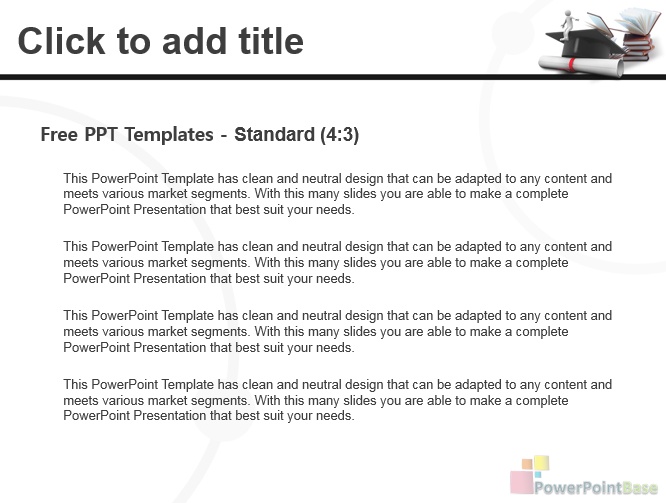 Филологиялык билим берүү жана лингвитика багытындагы бүтүрүүчүл өрдүн жумушка жайгашуусунун жалпысы
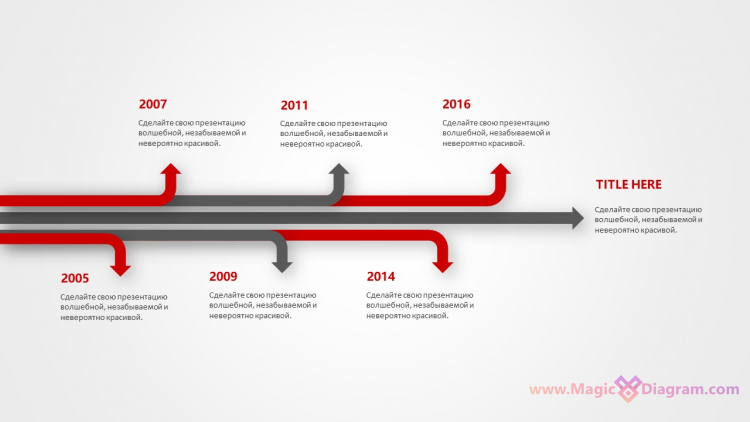 Кесиби боюнча
122
Чет өлкөдө
15
Жалпы
147
Жумушу жоктор
33
Бүтүрүүчүнүн жалпы саны   - 195
Бала кароо 
14
Армия 
3
Мыкты бүтүрүүчүлөр
18
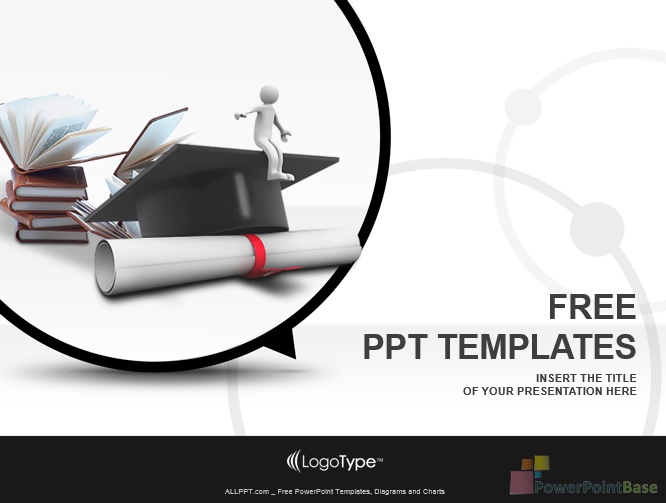 2017-2018- окуу жылдары боюнча
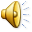 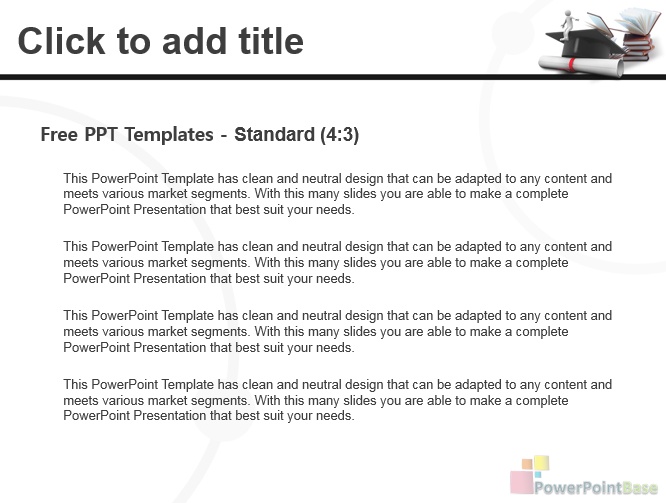 Филологиялык билим берүү багытындагы бүтүрүүчүл өрдүн жумушка жайгашуусу
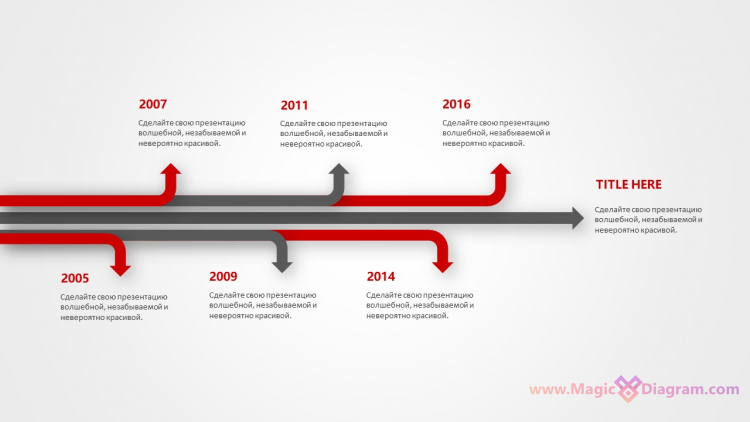 Кесиби боюнча
145
Чет өлкөдө
20
Жалпы
190
Жумушу жоктор
27
Бүтүрүүчүнүн жалпы саны   - 217
Бала кароо 
25
Армия 
0
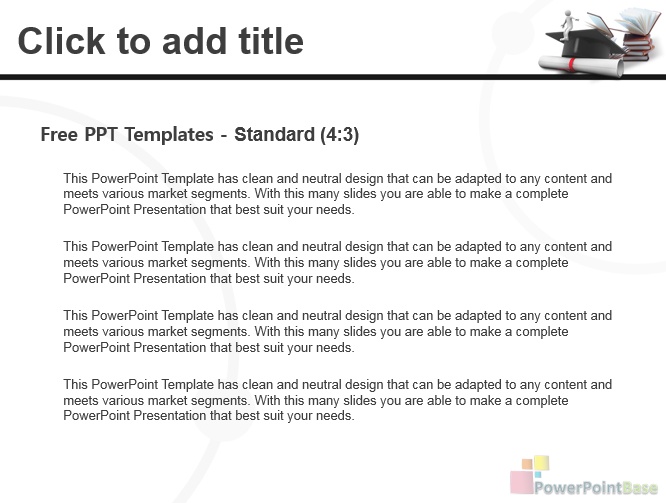 Лингистика багытындагы 
бүтүрүүчүлөрдүн жумушка жайгашуусу
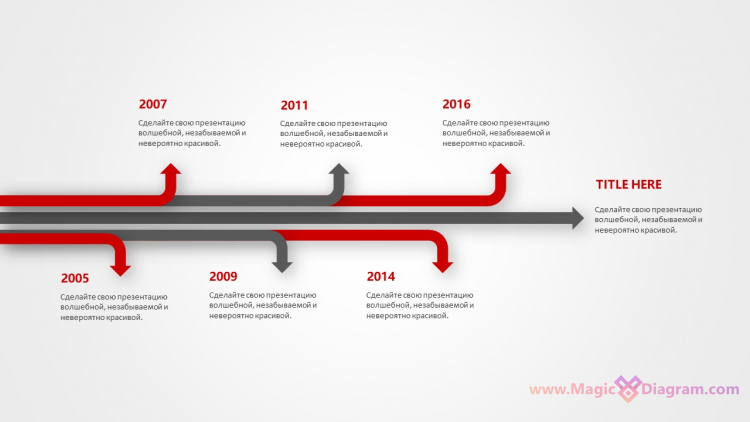 Кесиби боюнча
31
Чет өлкөдө
10
Жалпы
51
Жумушу жоктор
6
Бүтүрүүчүнүн жалпы саны   - 57
Бала кароо 
10
Армия 
0
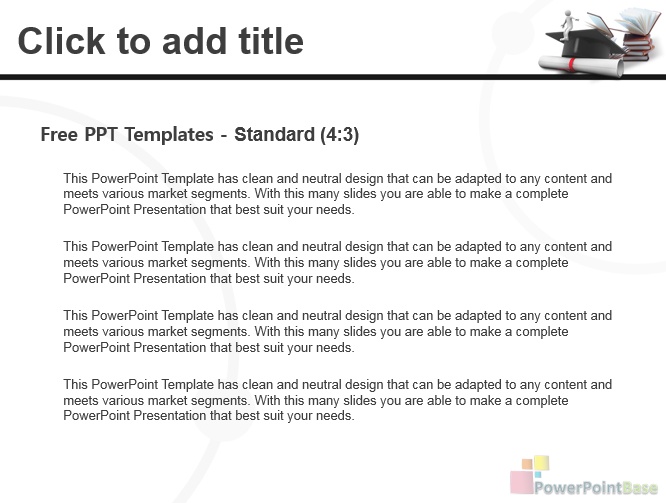 Филологиялык билим берүү жана лингвитика багытындагы бүтүрүүчүл өрдүн жумушка жайгашуусунун жалпысы
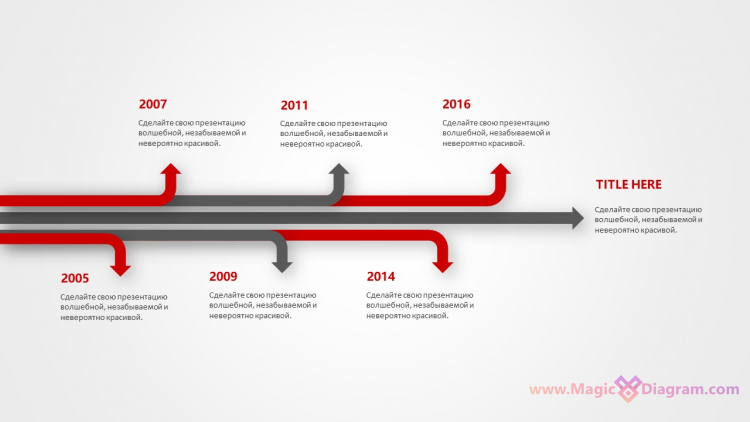 Кесиби боюнча
176
Чет өлкөдө
30
Жалпы
241
Жумушу жоктор
33
Бүтүрүүчүнүн жалпы саны   - 274
Бала кароо 
35
Армия 
0
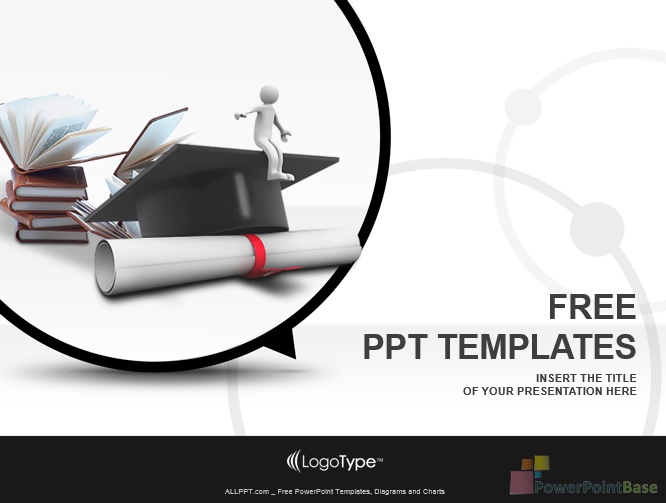 2018-2019- окуу жылдары боюнча
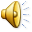 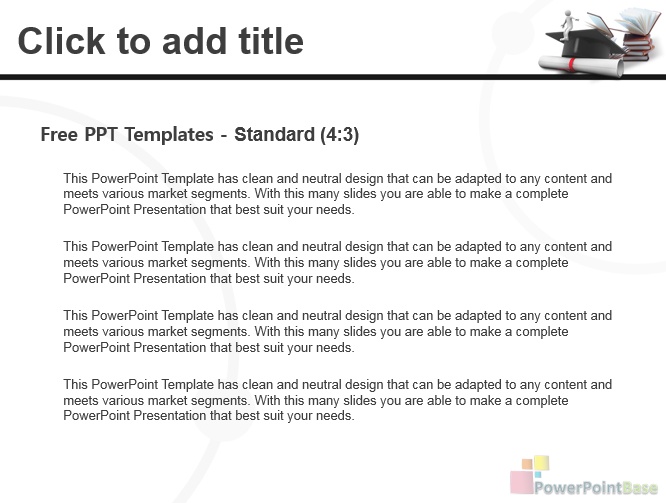 Филологиялык билим берүү багытындагы бүтүрүүчүл өрдүн жумушка жайгашуусу
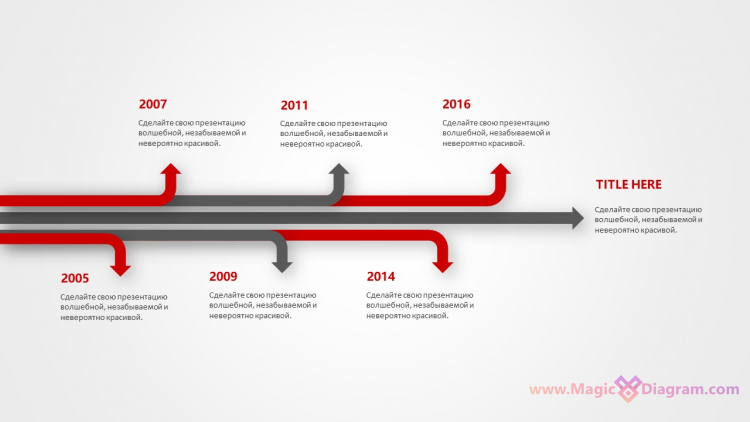 Кесиби боюнча
115
Чет өлкөдө
48
Жалпы
215
Жумушу жоктор
22
Бүтүрүүчүнүн жалпы саны   - 237
Бала кароо 
32
Армия 
0
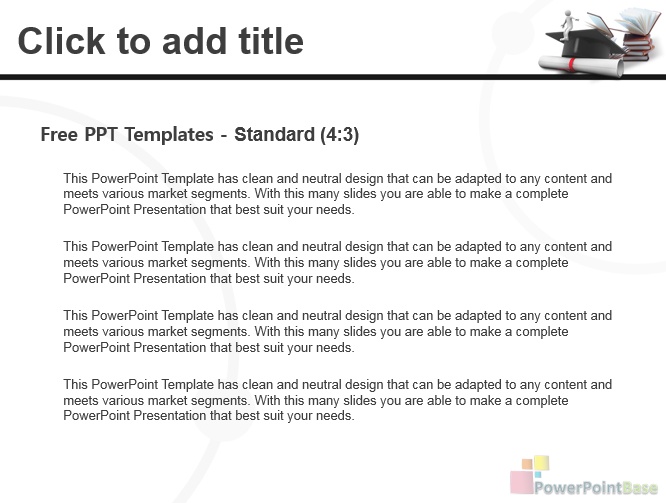 Лингистика багытындагы 
бүтүрүүчүлөрдүн жумушка жайгашуусу
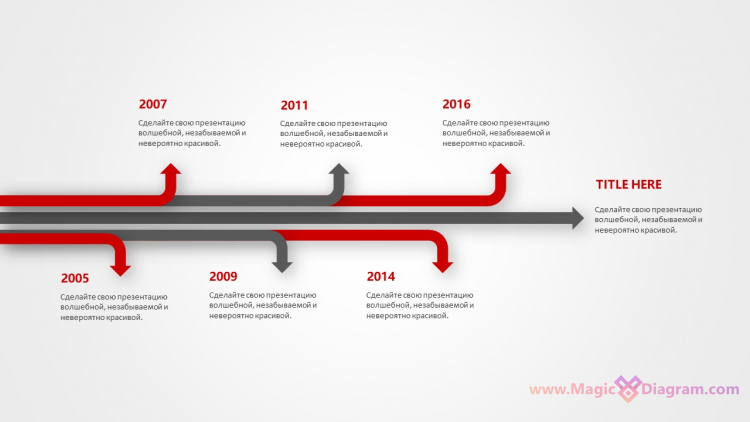 Кесиби боюнча
23
Чет өлкөдө
23
Жалпы
68
Жумушу жоктор
8
Бүтүрүүчүнүн жалпы саны   - 76
Бала кароо 
6
Армия 
2
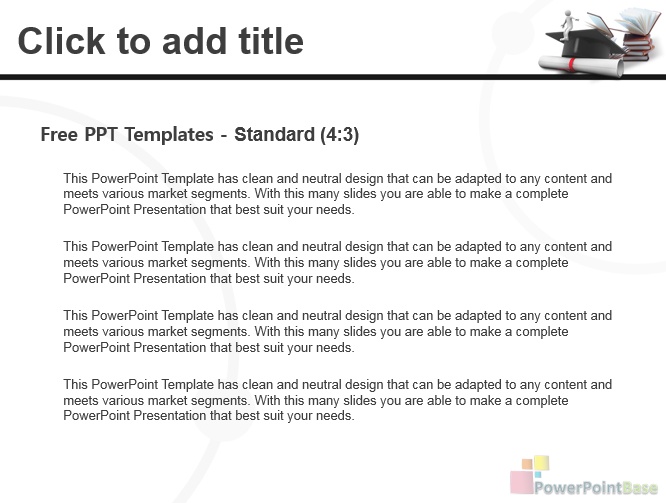 Филологиялык билим берүү жана лингвитика багытындагы бүтүрүүчүл өрдүн жумушка жайгашуусунун жалпысы
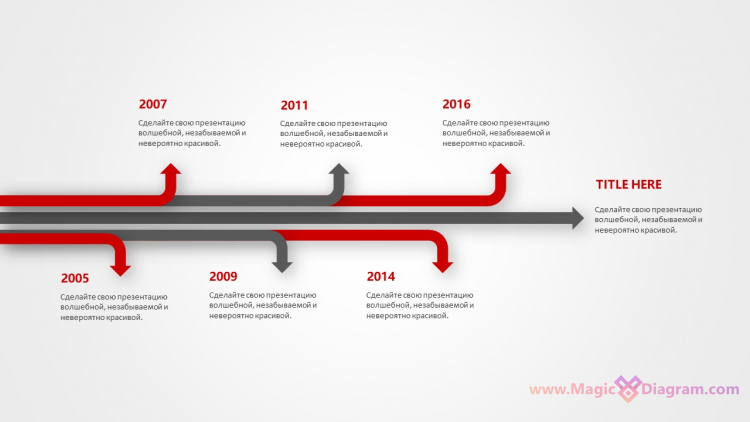 Кесиби боюнча
138
Чет өлкөдө
71
Жалпы
283
Жумушу жоктор
30
Бүтүрүүчүнүн жалпы саны   - 313
Бала кароо 
38
Армия 
2
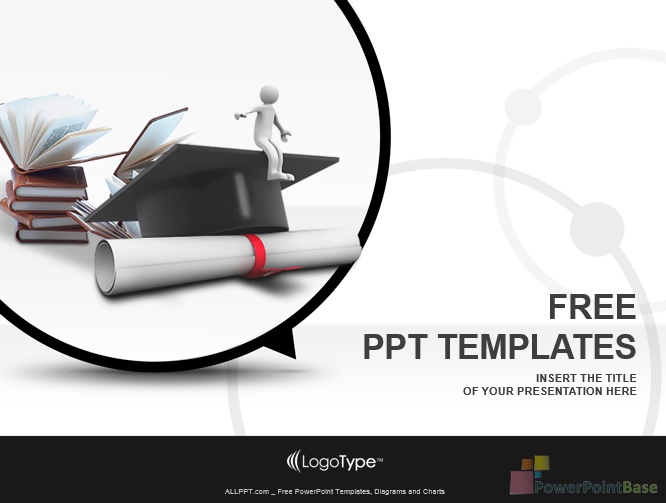 2019-2020- окуу жылдары боюнча
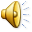 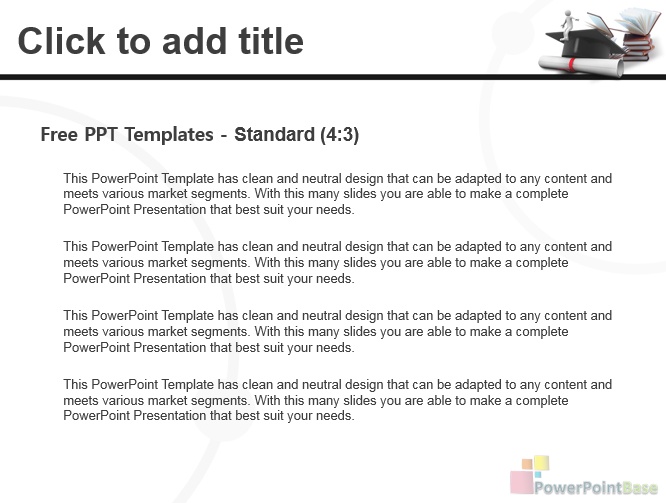 Филологиялык билим берүү багытындагы бүтүрүүчүл өрдүн жумушка жайгашуусу
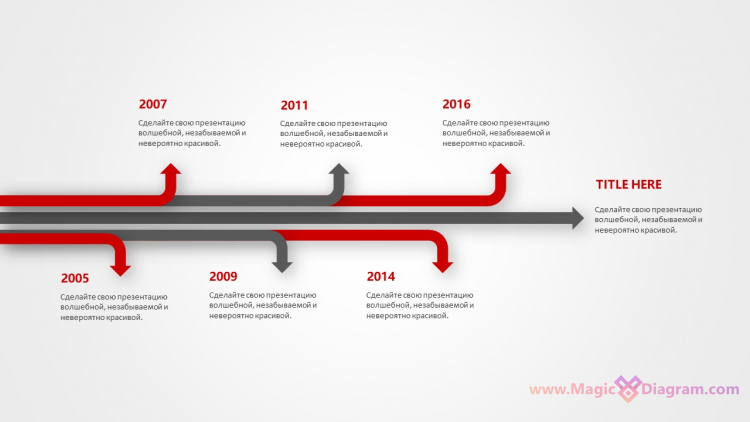 Кесиби боюнча
127
Чет өлкөдө
37
Жалпы
210
Жумушу жоктор
20
Бүтүрүүчүнүн жалпы саны   - 250
Бала кароо 
45
Армия 
1
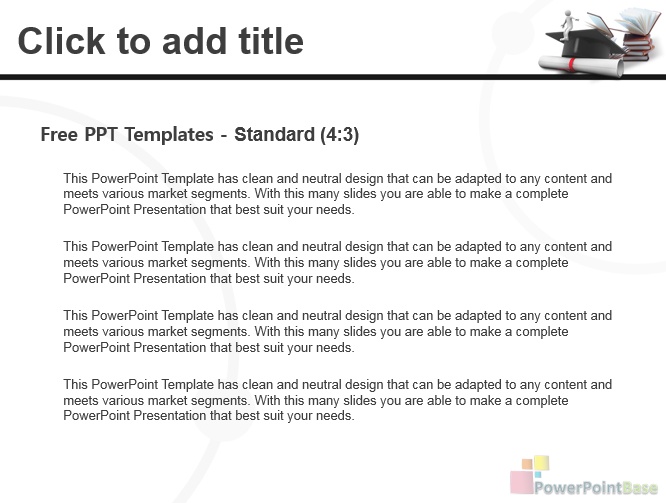 Лингистика багытындагы 
бүтүрүүчүлөрдүн жумушка жайгашуусу
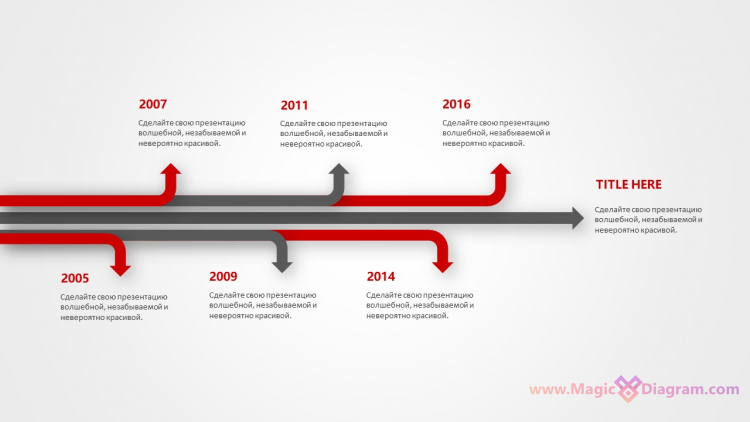 Кесиби боюнча
35
Чет өлкөдө
22
Жалпы
73
Жумушу жоктор
10
Бүтүрүүчүнүн жалпы саны   - 83
Бала кароо 
15
Армия 
3
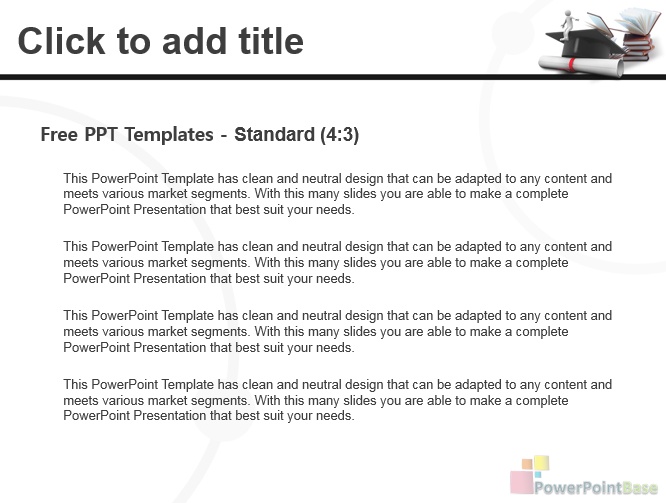 Филологиялык билим берүү жана лингвитика багытындагы бүтүрүүчүл өрдүн жумушка жайгашуусунун жалпысы
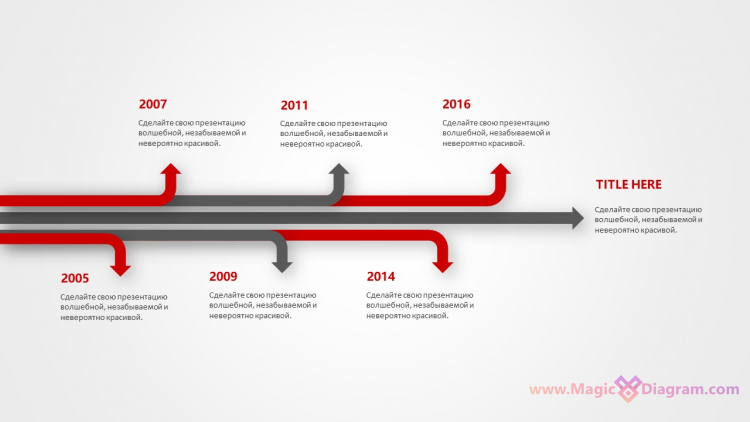 Кесиби боюнча
162
Чет өлкөдө
59
Жалпы
283
Жумушу жоктор
30
Бүтүрүүчүнүн жалпы саны   - 333
Бала кароо 
60
Армия 
4
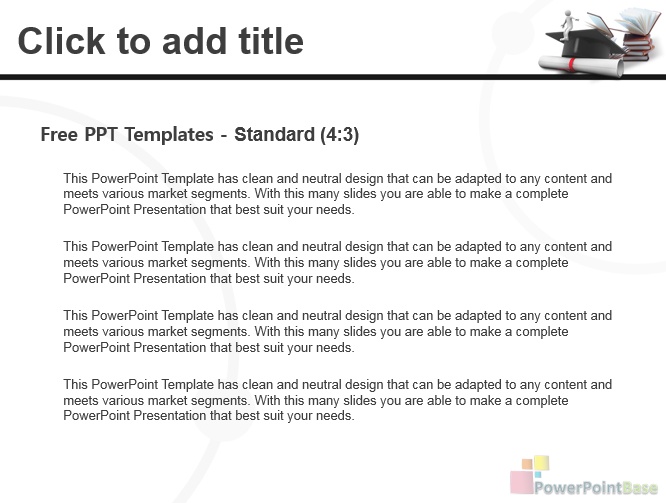 Филологиялык билим берүү багытындагы бүтүрүүчүлөрдүн пайыздык корсоткуч
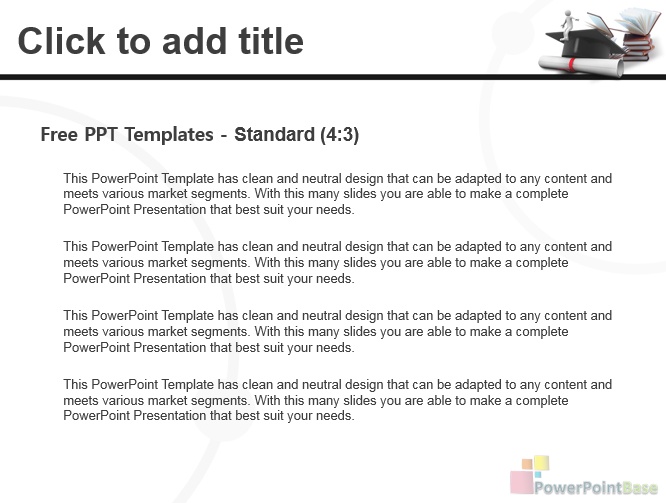 Лингвистика багытындагы бүтүрүүчүлөрдүн пайыздык корсоткуч